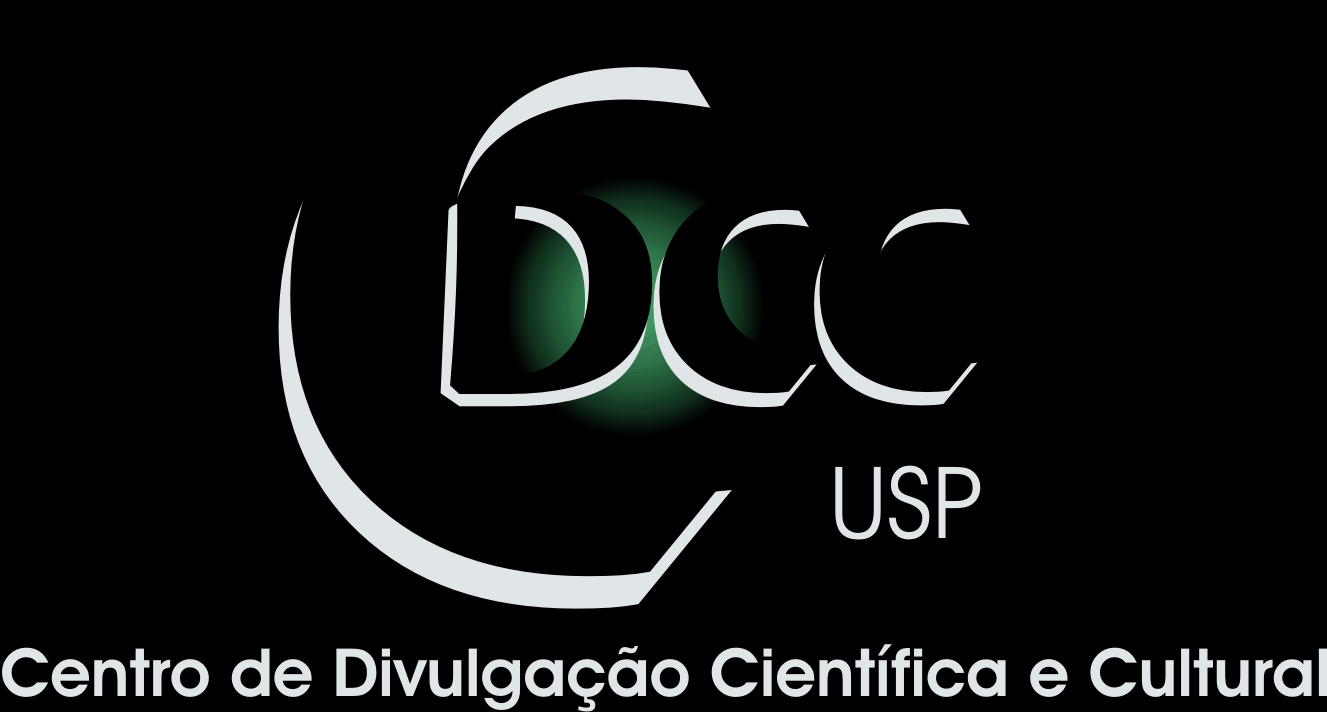 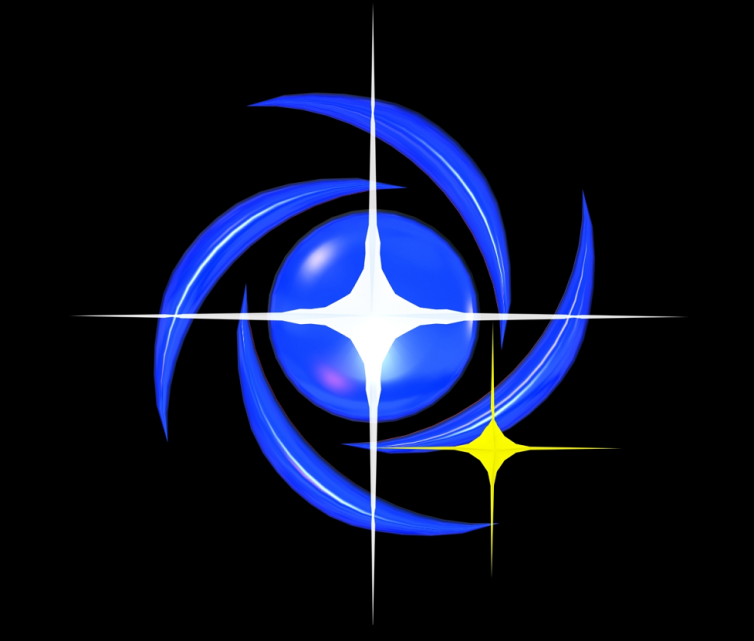 Projeto Rondon








treinamento básico-2017
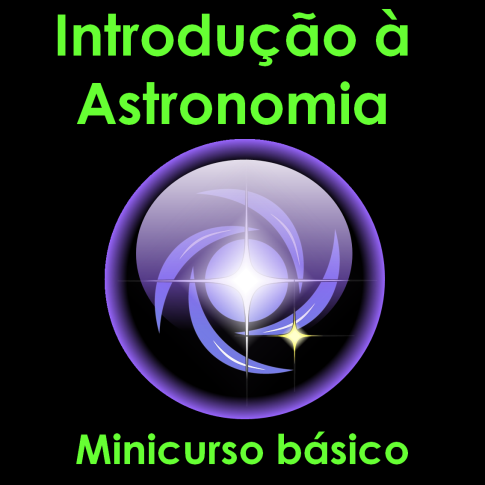 Centro de Divulgação da Astronomia
Observatório Dietrich Schiel
Módulo1: 
Observação do Céu
André Luiz da Silva
Observatório  Dietrich Schiel
/CDCC/USP
Constelações
o Cruzeiro do Sul
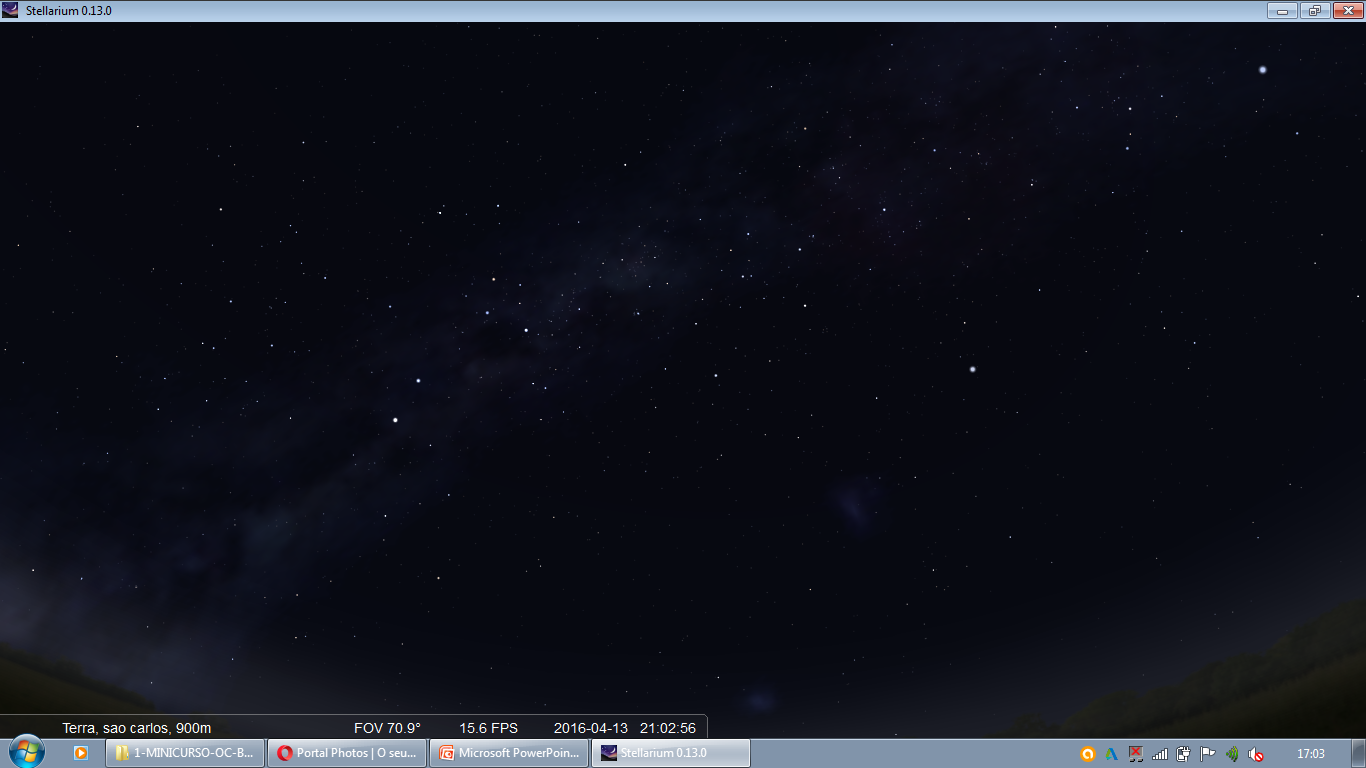 A constelação do Cruzeiro do Sul
Crédito da imagem: software stellarium, disponível em www.stellarium.org
Reconhecimento do Cruzeiro do Sul
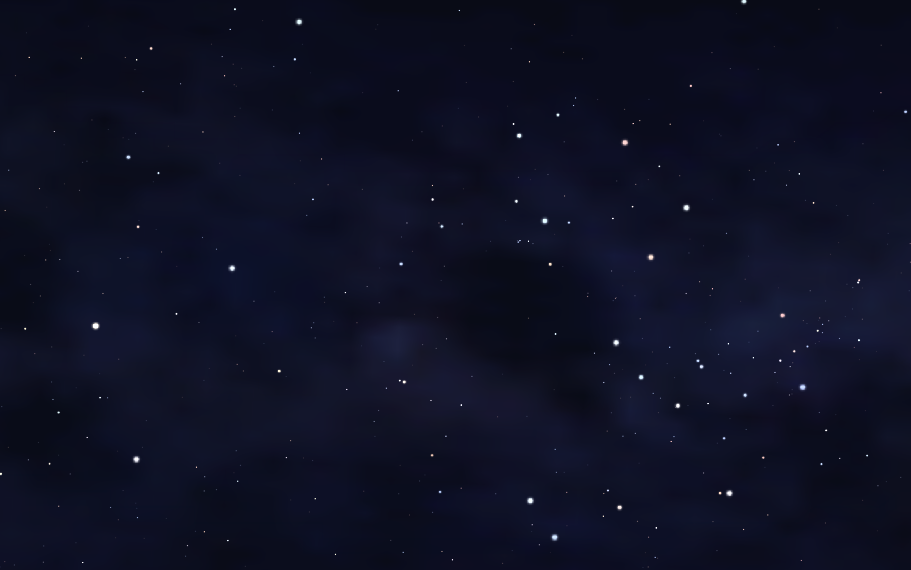 Rubídea
Pálida
Mimosa
Intrometida
Beta Centauri
Alpha Centauri
Magalhães
Sentido de diminuição do brilho
Crédito da imagem: software stellarium, disponível em www.stellarium.org
O ponto cardeal Sul e o Cruzeiro do Sul
Cruzeiro do Sul e o Ponto Cardeal Sul
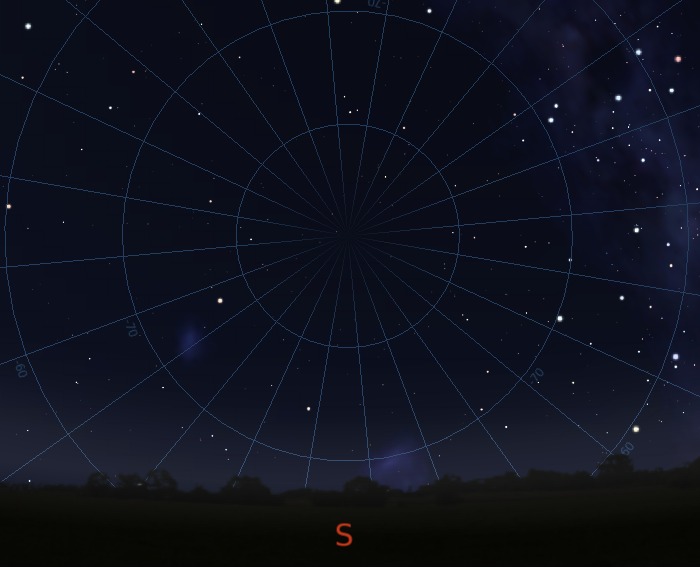 Polo celeste Sul
4 vezes e meia
Ponto Cardeal Sul
Crédito da imagem: software stellarium, disponível em www.stellarium.org
As Três Marias
A constelação de Órion
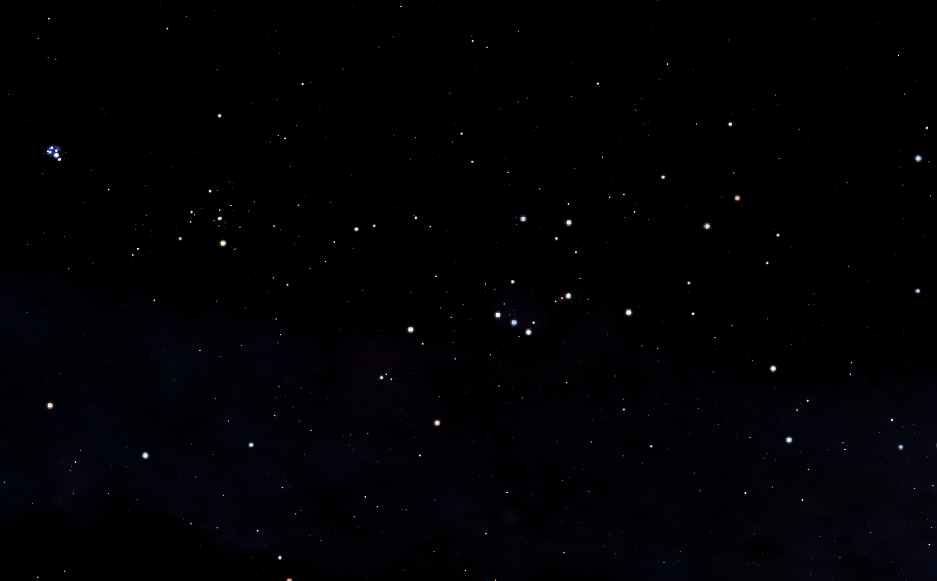 Constelação 
de Touro
Rigel
Alnilan
Aldebaran
Sírius
Alnitak
Mintaka
Beteugeuse
Constelação 
de Cão Maior
Crédito da imagem: software stellarium, disponível em www.stellarium.org
Constelação de Órion com as linhas
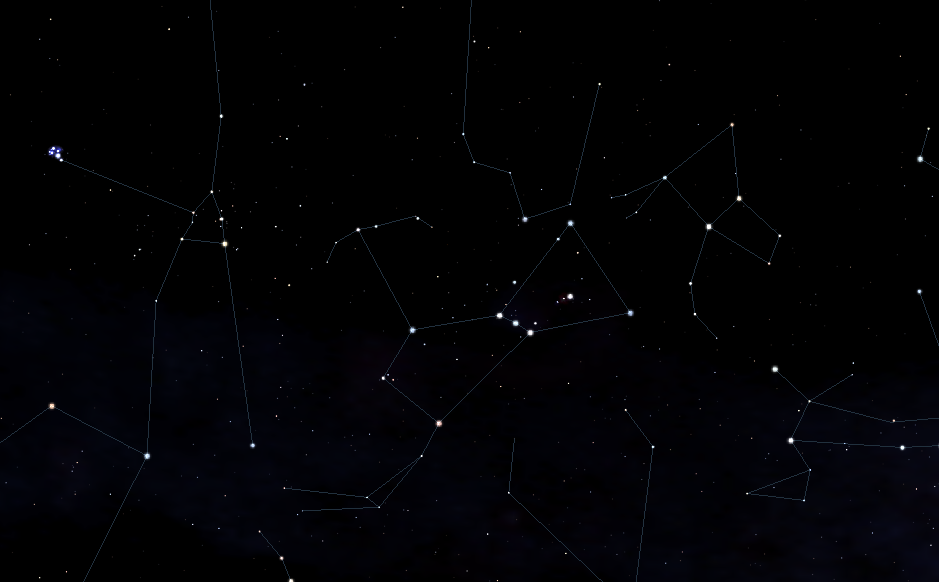 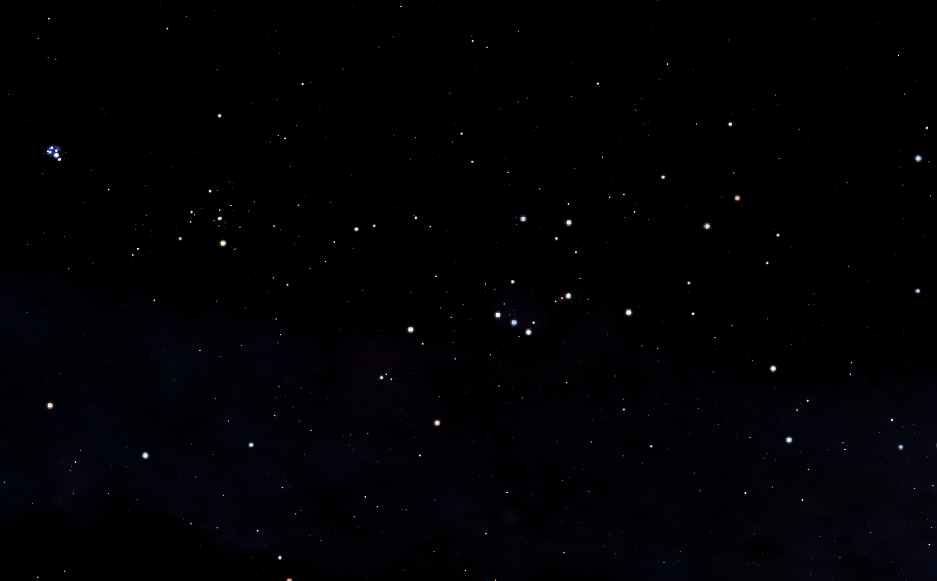 Crédito da imagem: software stellarium, disponível em www.stellarium.org
Constelação de Órion com a figura
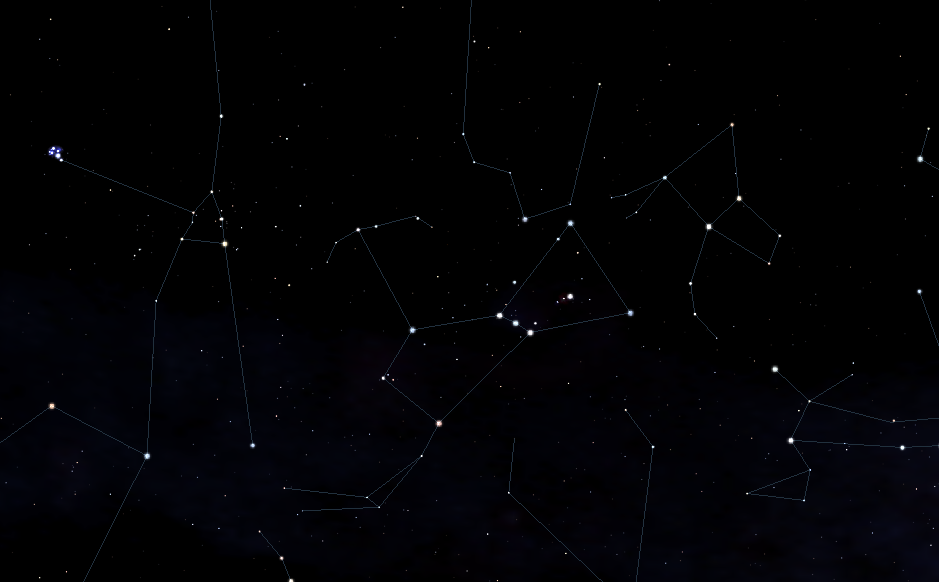 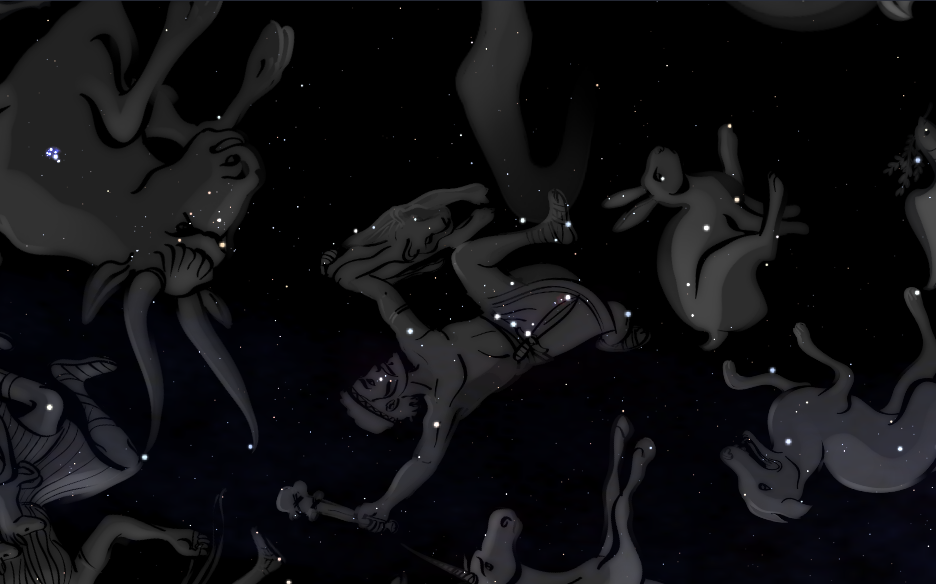 Crédito da imagem: software stellarium, disponível em www.stellarium.org
A Constelação de Órion e o ponto cardeal leste
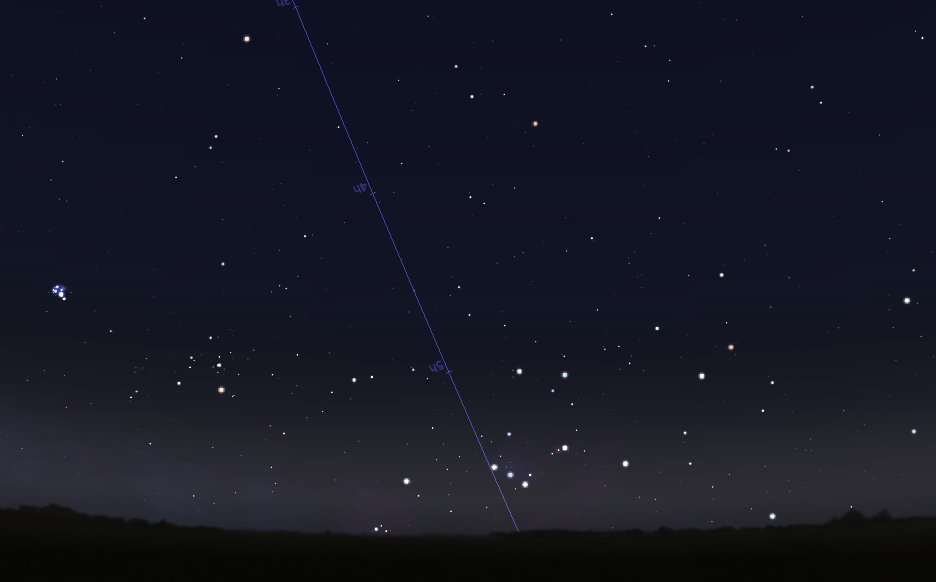 E       Ponto Cardeal Leste
Crédito da imagem: software stellarium, disponível em www.stellarium.org
Ursa Menor e Ursa Maior
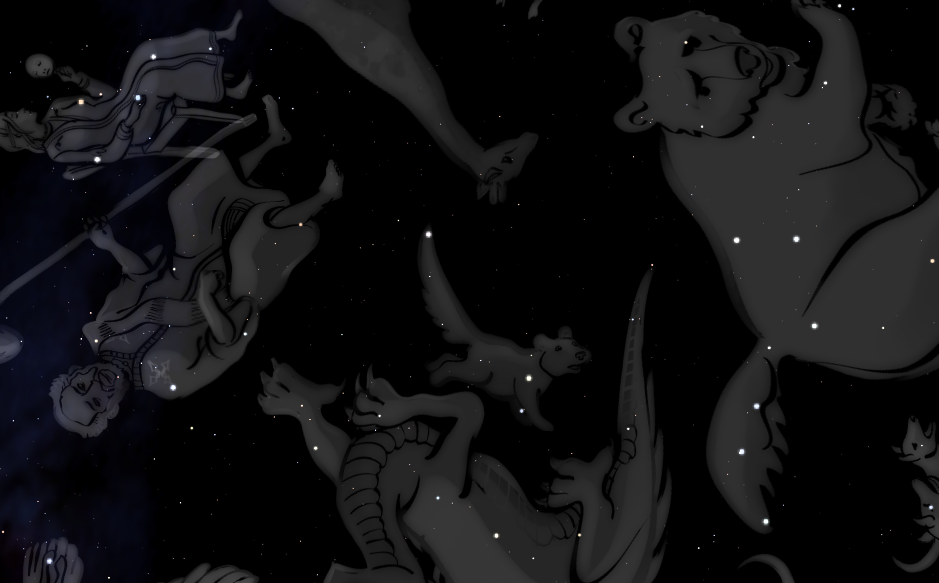 Crédito da imagem: software stellarium, disponível em www.stellarium.org
Polaris e o Ponto Cardeal Norte
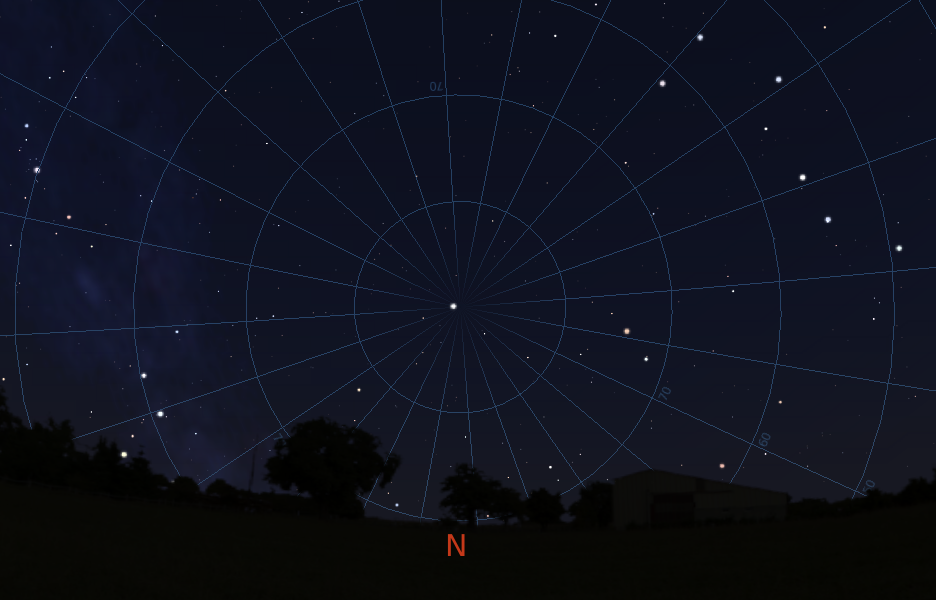 Merak
Dubhe
Polaris
Ponto Cardeal Norte
Crédito da imagem: software stellarium, disponível em www.stellarium.org
Como o céu funciona
O horizonte e os pontos cardeais
Lado onde o Sol se põe
S
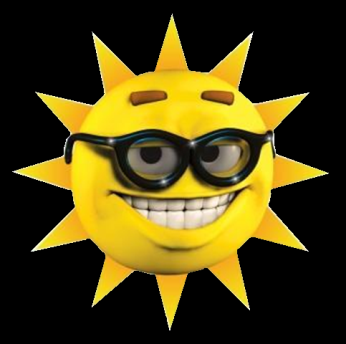 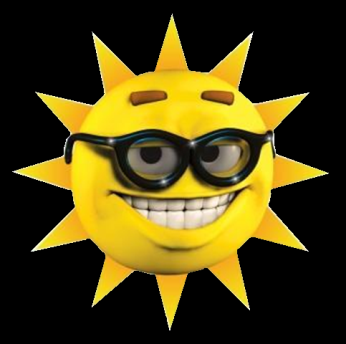 L
O
Lado onde o Sol nasce
N
Esfera Celeste
Crédito da imagem do Sol: http://wwwdevinin.blogspot.com/ esfera celeste: André Luiz da Silva/CDA/CDCC/USP
Medidas angulares
Medidas angulares aproximadas no céu
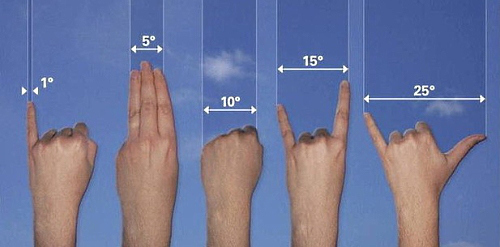 Fonte da imagem: https://observatoriosolar.wordpress.com/tag/medidas-angulares/
[Speaker Notes: https://observatoriosolar.wordpress.com/tag/medidas-angulares/]
Astrolábio caseiro
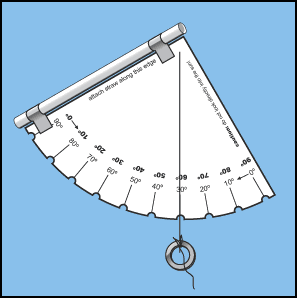 Fonte da imagem: http://cse.ssl.berkeley.edu/AtHomeAstronomy/activity_07.html
[Speaker Notes: https://observatoriosolar.wordpress.com/tag/medidas-angulares/]
Astrolábio caseiro
Instruções (em inglês)
gabarito para impressão
[Speaker Notes: https://observatoriosolar.wordpress.com/tag/medidas-angulares/]
Esfera Celeste: pontos e círculos especiais
O Zênite e o Nadir
Zênite
S
L
O
N
Nadir
Crédito: André Luiz da Silva/CDA/CDCC/USP
O Meridiano
Zênite
S
L
O
N
Nadir
Crédito: André Luiz da Silva/CDA/CDCC/USP
Os Polos e Equador Celestes
Polo Celeste Sul (PCS)
L
φ
N
S
O
Polo Celeste Norte (PCN)
Equador Celeste
Crédito: André Luiz da Silva/CDA/CDCC/USP
A Eclíptica
Movimento anual!
L
N
S
O
O
Eclíptica
Crédito: André Luiz da Silva/CDA/CDCC/USP
Trajetória diária dos astros
PCS
L
N
S
O
PCN
Crédito: André Luiz da Silva/CDA/CDCC/USP
Trajetória diária dos astros
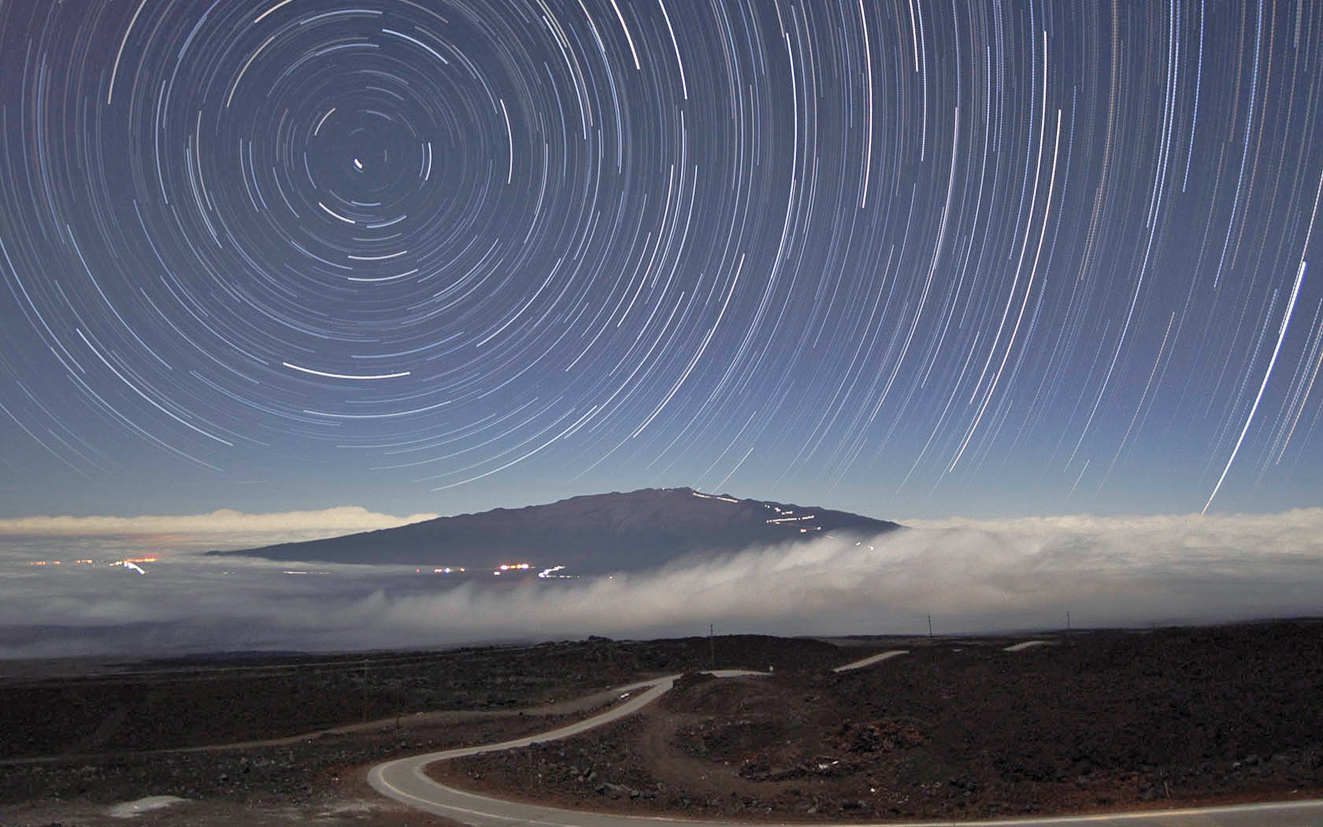 Crédito: Gemini Observatory
O quê observar
A Lua
A Lua ao telescópio
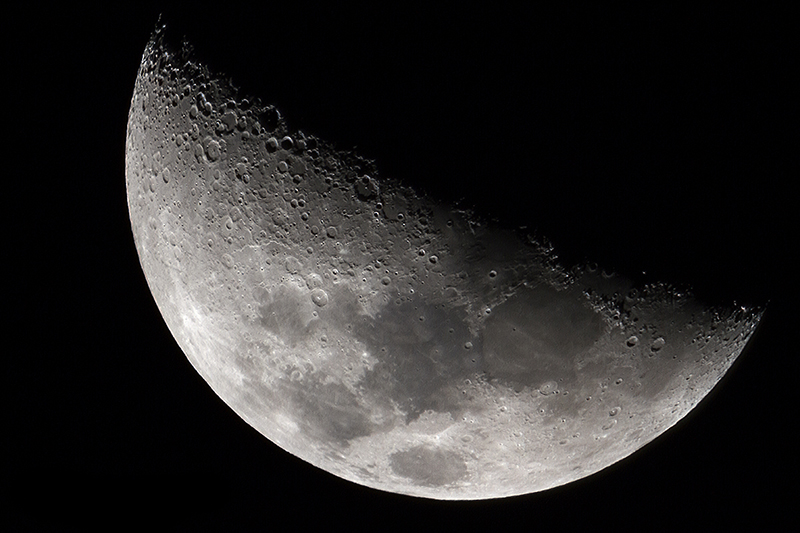 Fonte da imagem: http://photos.com.br/wp-content/uploads/2014/12/fotos-da-lua-jefferson-allan-9.jpg
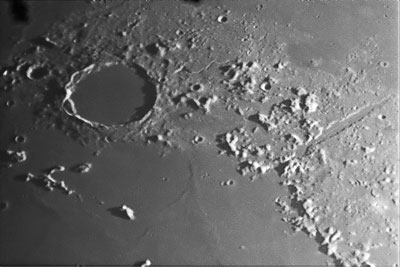 A Lua ao telescópio
Crédito da imagem: Roland Christen,disponível em http://www.company7.com/library/begin.html
[Speaker Notes: Moon crater Plato. Image through Astro-Physics 10 inch Mak telescope by Roland Christen.]
Dia
7
Lua Quarto Crescente
Dia
14
Lua
Cheia
Lua Quarto 
Minguante
Dia
21
Fases
crescentes
Dia
1 e
29
Lua
Nova
minguantes
Crédito da imagem: Prof. Roberto 
Boczko, com  adaptações
Planetas
Movimento planetárioExemplo: Marte na oposição de 2009/2010
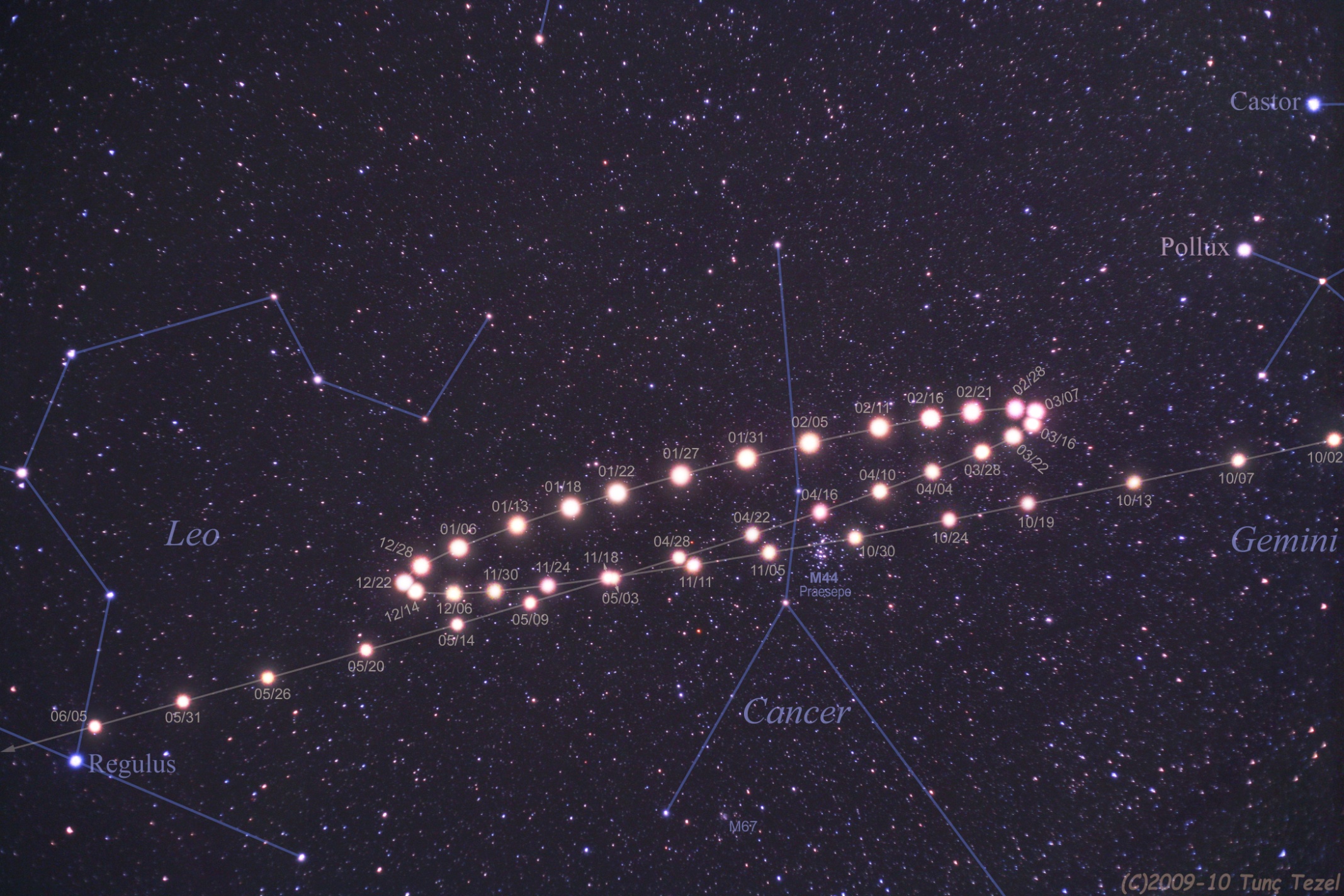 Lado Leste
(Sol nascente)
02 out 09
07 mar 10
05 jun 10
22 dez 09
Lado Oeste
(Sol poente)
Crédito da imagem: Tunç Tezel
[Speaker Notes: A extensão abarcada no céu por essa figura é de cerca de 40°.]
Movimento retrógrado de um planeta e laçada
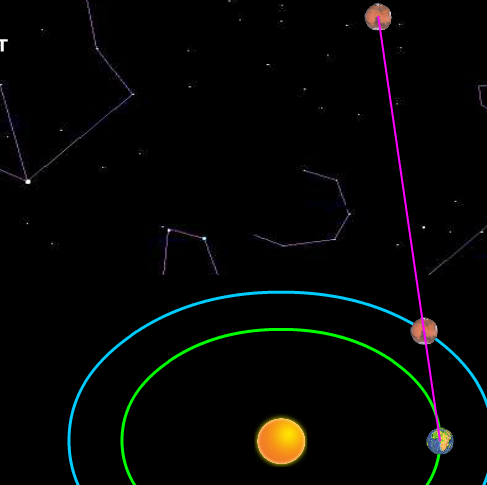 Crédito: http://astro.unl.edu
Oposição (planetas superiores)
Elongação = 180°
Planeta
Terra
Sol
Crédito da imagem: André Luiz da Silva/CDA/CDCC
Máximas elongações (planetas inferiores)
Máxima elongação oeste
Terra
Planeta
Sol
Planeta
Máxima elongação leste
Crédito da imagem: André Luiz da Silva/CDA/CDCC
Planetas ao telescópio
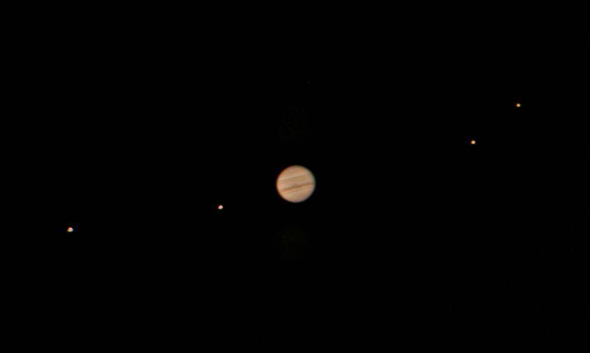 Júpiter
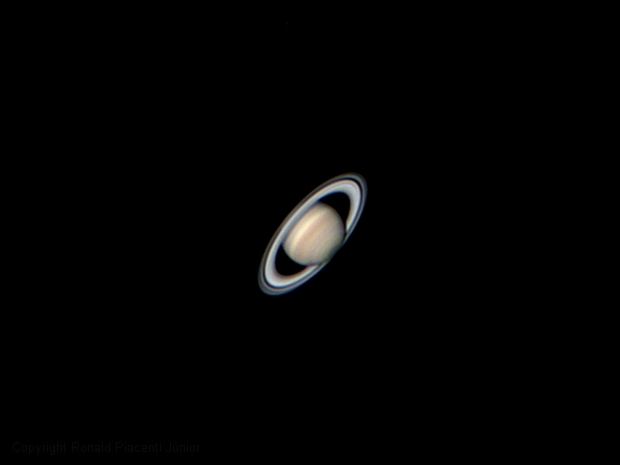 Saturno
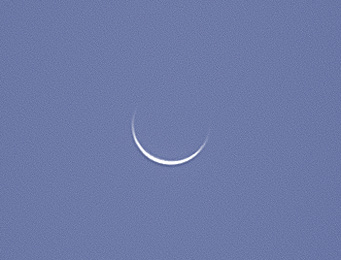 Marte
Vênus
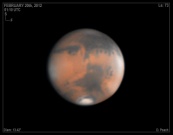 Crédito das imagens: vide comentários deste slide.
[Speaker Notes: Crédito das imagens:
Júpiter: http://scienceblogs.com/universe/files/2012/12/Jupiter-moons.jpg
Saturno: http://www.skyandtelescope.com/wp-content/uploads/2016-03-08_56df18a71235a_Saturno.jpg
Marte: http://astronomer.wpengine.netdna-cdn.com/wp-content/uploads/2012/02/Mars_Peach.jpg
Vênus: http://www.skyandtelescope.com/astronomy-news/observing-news/see-venuss-thin-crescent/]
Objetos de Céu Profundo (Deep-Sky Objects)
Observação visual
expectativa
realidade
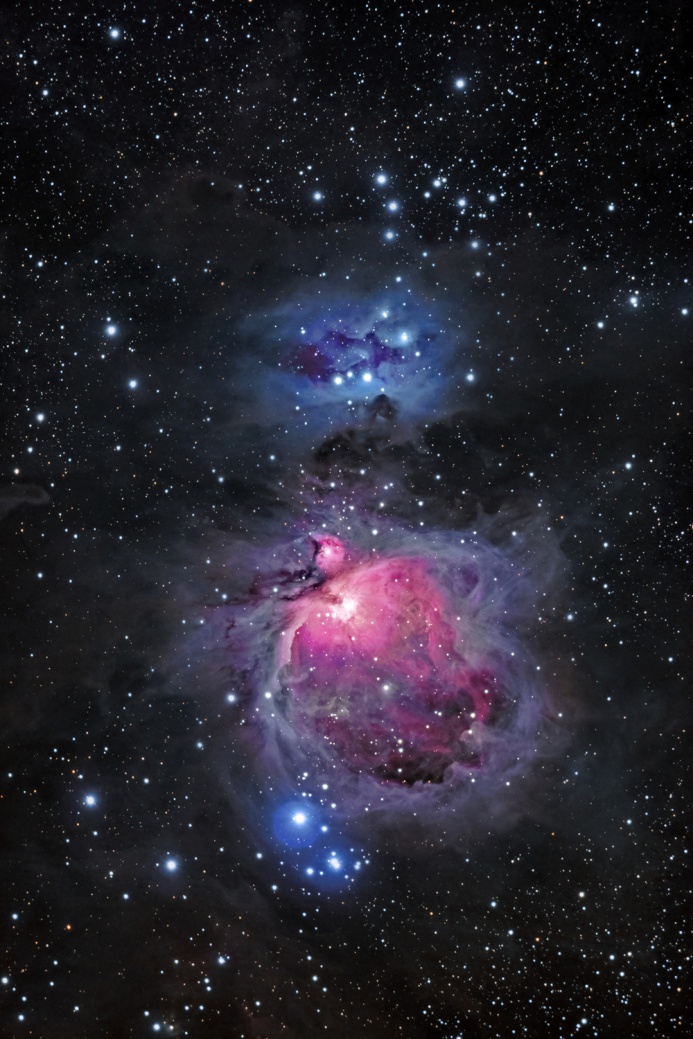 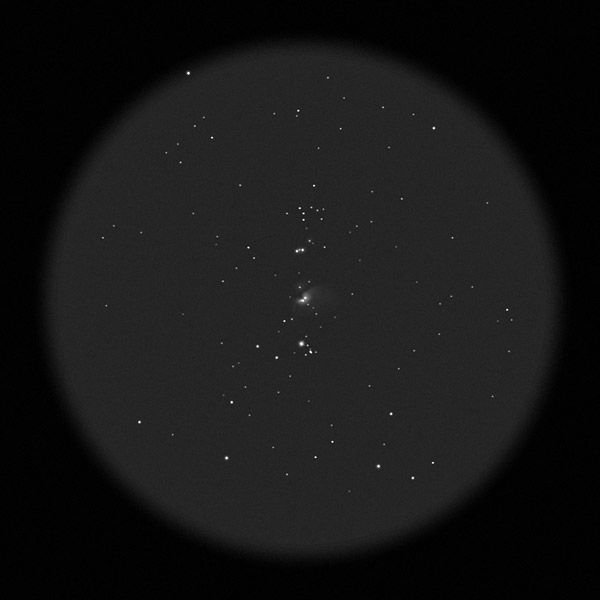 Crédito das imagens: à esquerda: Joel Tonyan/Sky & Telescope; à direita: De Laet, Rony. The casual sky observer`s guide
O Stellarium
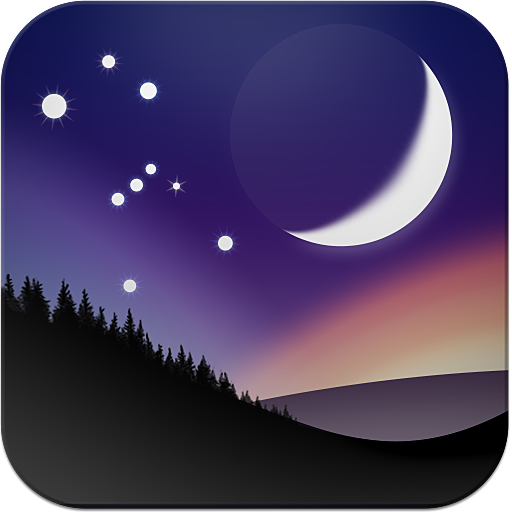 Acesse para download gratuito: 
http://www.stellarium.org
Crédito da imagem: www.stellarium.org